Effective Communication: Meetings
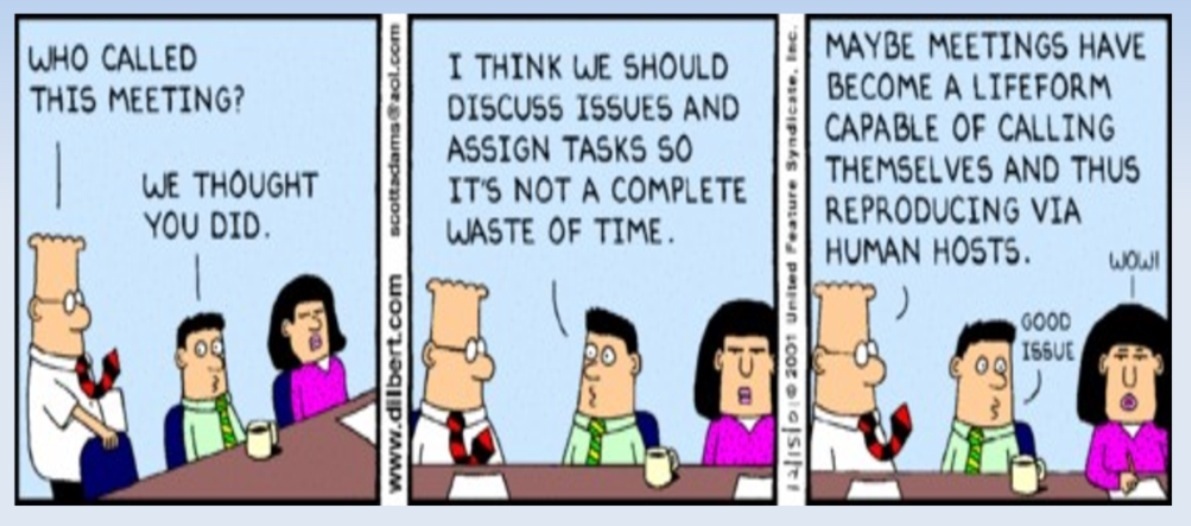 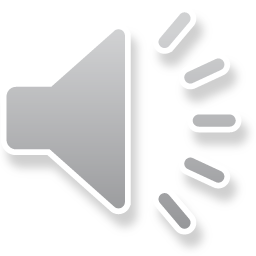 Presented by Sheila Luttrell, 
as part of the OIT PMO 
“Community of Practice” 
brown-bag lunch series
[Speaker Notes: THIS is NOT a meeting - This session is intended to create awareness of our own behaviors, and to help us all manage our time (and others’ time) more efficiently.

I APPRECIATE you spending your lunch hour here, and making the effort to gain some practical knowledge that you can put to use right away!

Who wants to spend MORE time in meetings?
Who here has enough time to get all of their work done before going home each day?]
What are your meeting “pet peeves”?
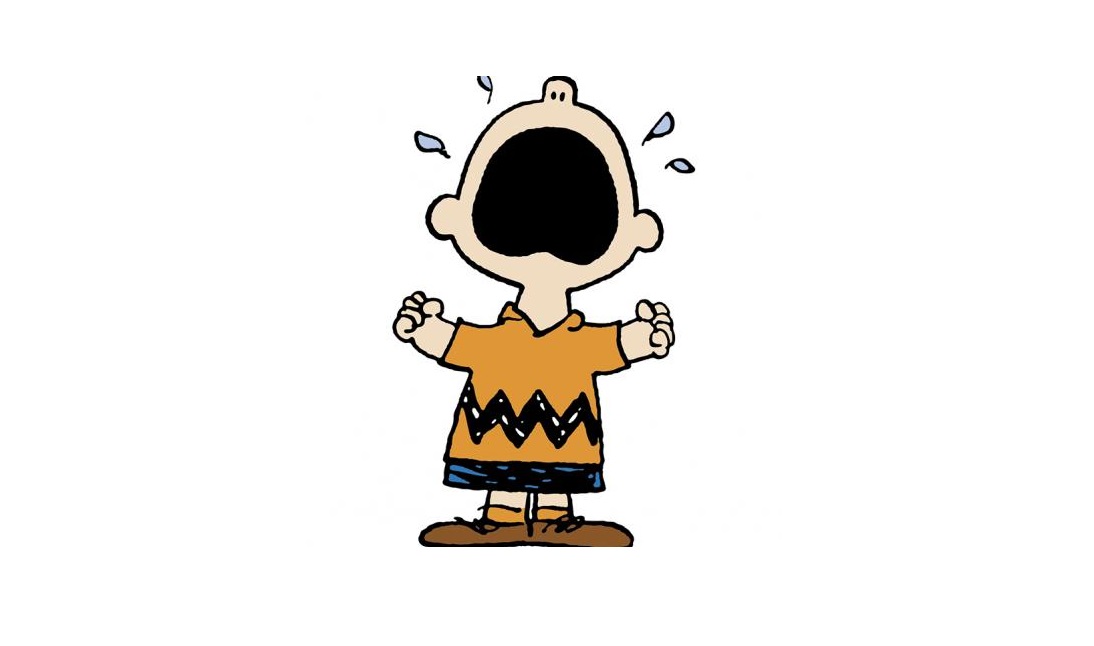 [Speaker Notes: Late start
“Spilling over” into the hallway to carry on additional discussion that’s not documented
No agenda]
Feeling Overwhelmed
45%
Daydreaming
91%
Sleeping
39%
What are people really doing in meetings?
Other Work
73%
Complaining
47%
[Speaker Notes: From a study by Wolf Management Consultants (2012)

Ask the meeting participants “why?” people are doing these things?]
How much do ineffective meetings cost?
An estimated $37 BILLION dollars per year in the U.S.

The average manager attends 61 meetings per month

Employees report 50% of all meeting time is wasted

Average of 31 hours per month lost by professionals in unproductive meetings
[Speaker Notes: Half of the countries in the world have a smaller GDP than $37 billion dollars

Do you agree or disagree with these numbers?

Assume $40/hour average – Typical meeting has, say 10 people.  That’s $400 per hour-long meeting!

What is your time WORTH?]
How much might ineffective meetings cost Rice OIT?
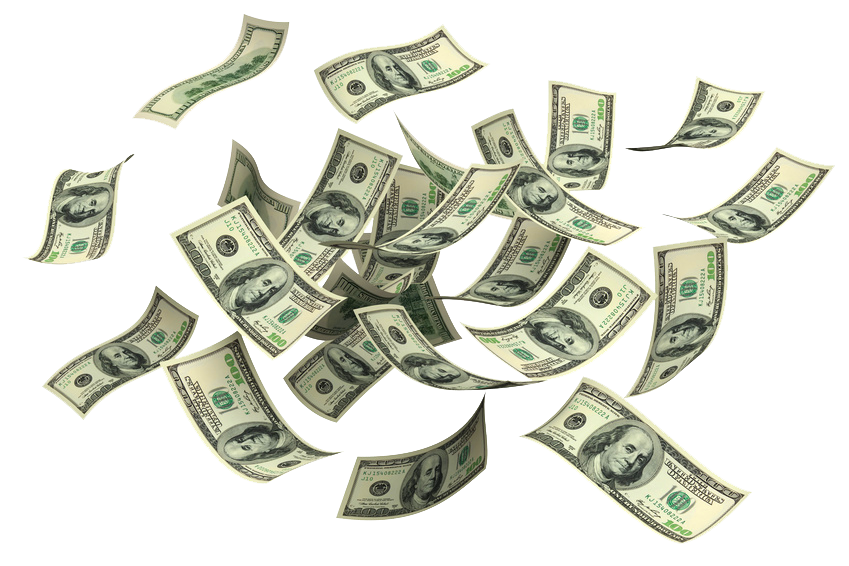 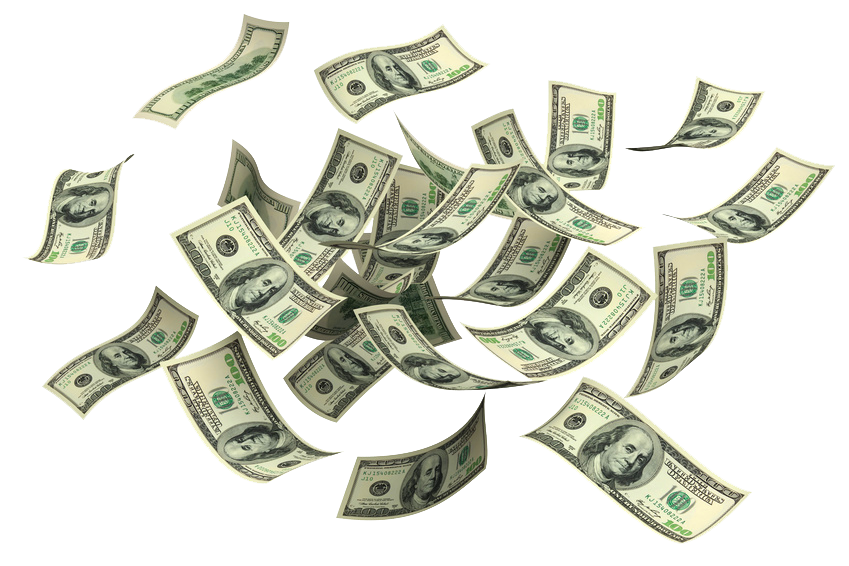 $40/hour x 31 hours = $1,240 per month loss per employee

$1,240 per month per employee x 150 employees = $186,000 OIT monthly loss due to ineffective meetings

$186,000 per month x 12 months = $2,232,000 OIT annual loss due to ineffective meetings!!!
[Speaker Notes: Please note that these are all VERY general assumptions – We are certainly more effective than the national average!  However, just imagine how much better we could be…

So you think you need to schedule a meeting…]
Do we even NEED a meeting?
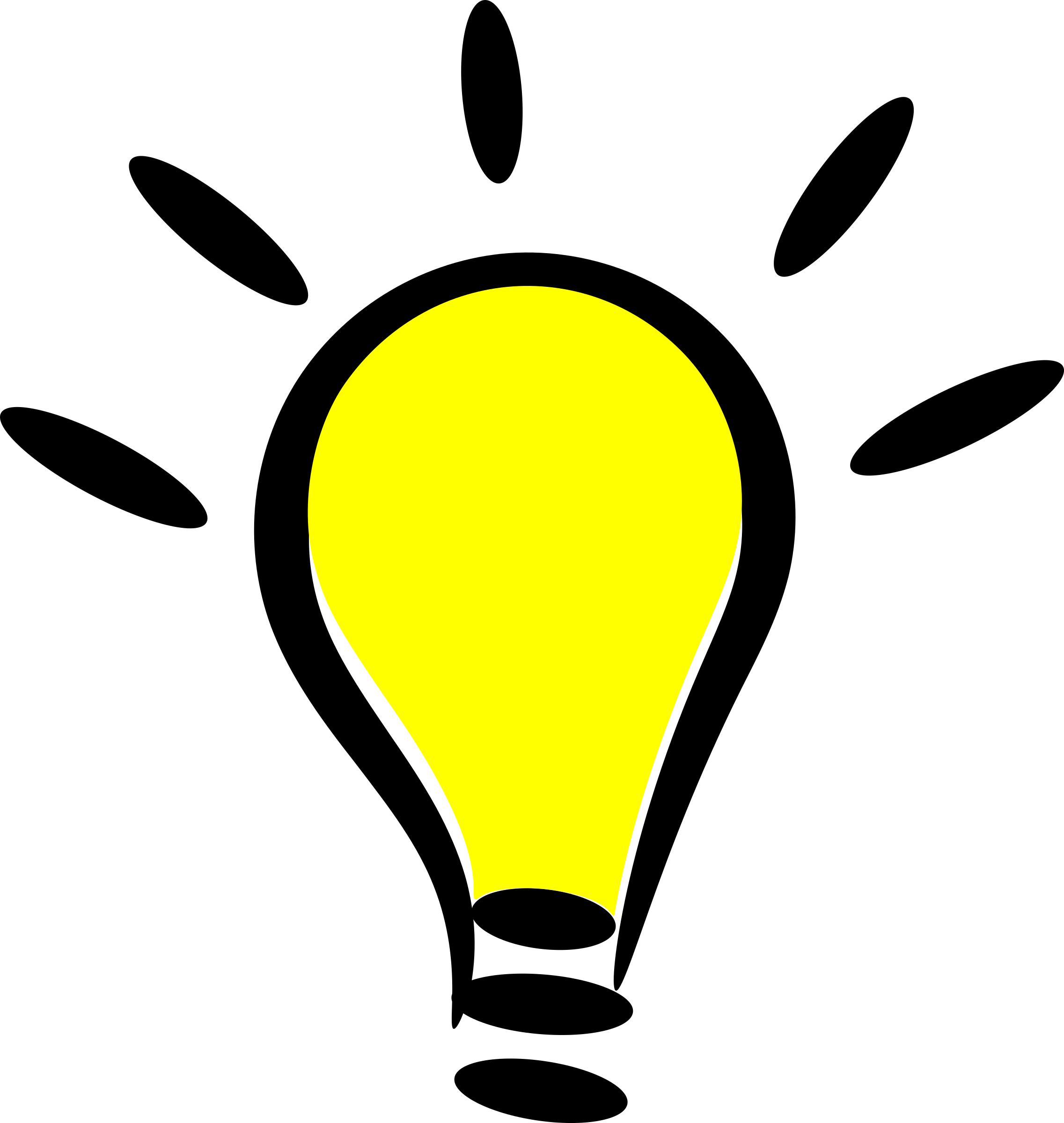 What do you (the meeting organizer) want to achieve?  What is your goal?  
Jot down an agenda – If it’s small or if one person can provide updates/answers, you probably don’t need a meeting!
[Speaker Notes: So you think you need to schedule a meeting…]
Do we even NEED a meeting? (cont.)
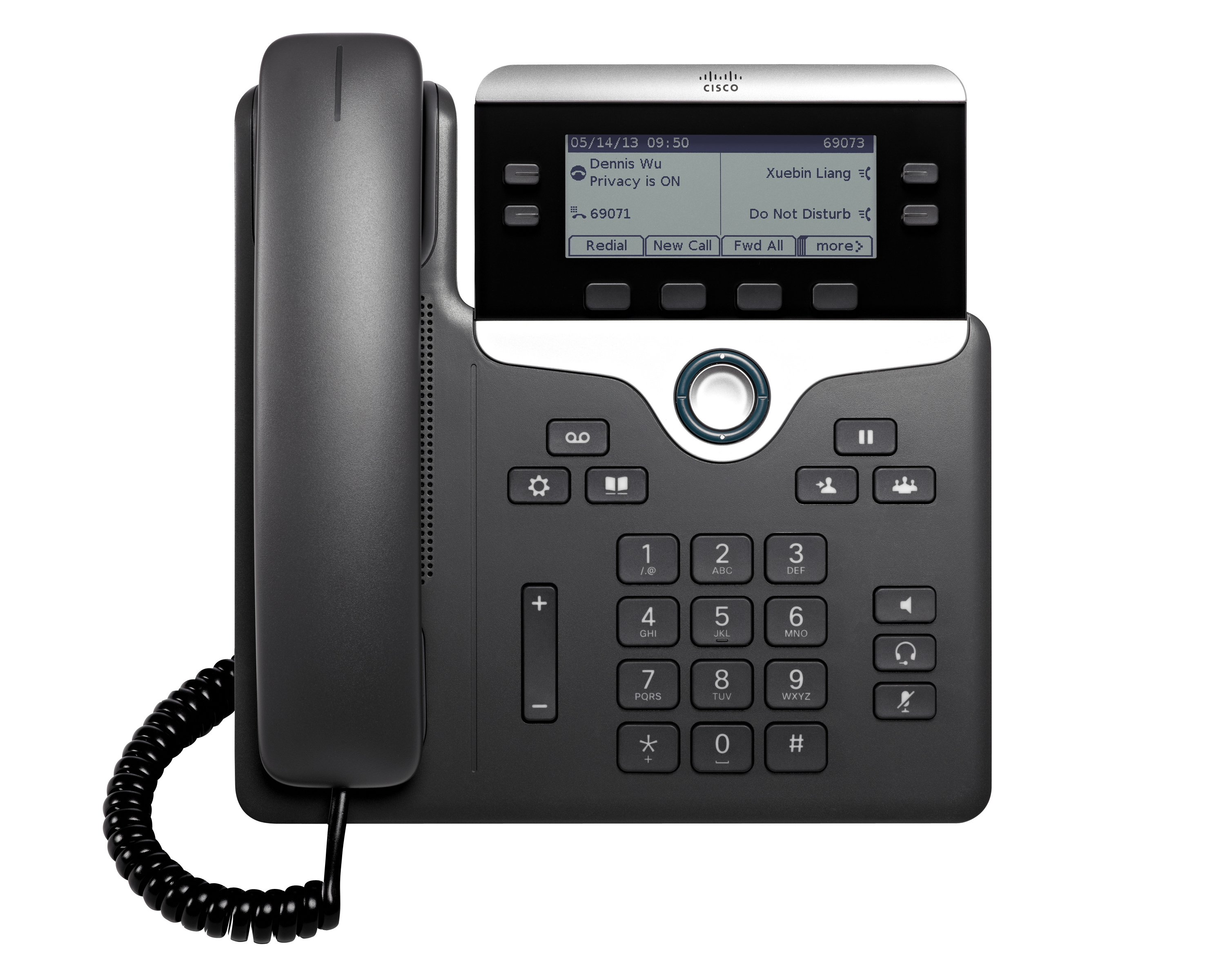 Sometimes the fastest, most effective way to get information is to pick up the phone and call!  If the subject is truly sensitive and you need documentation…
[Speaker Notes: In the 21st century, we have more communication tools than ever before – But we are LESS likely to engage directly with people in-person or over the phone.  WHY?

You’d rather send an email?  WHY?  How many unread emails are in your inbox?  Do YOU want more emails?

Afraid to interrupt?]
Do we even NEED a meeting? (cont.)
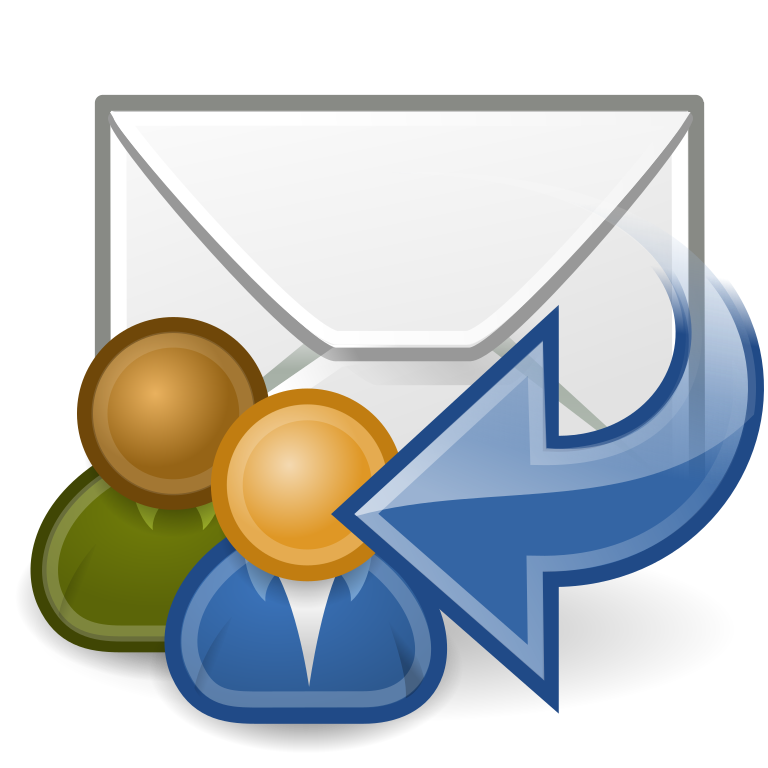 An email may suffice, as long as it is specific and directed.  
If you plan to CC more than one person, “reply-all” messages may get out of control…  In this case you probably DO need a meeting!
[Speaker Notes: Share example of contractor daily summary report – Long, out-of-order, unclear what they needed.

INSTEAD, don’t be afraid to say “I need xyz from you by 123 day.  Is that possible?”]
How to lead an effective meeting
Prepare a clear agenda, include it in the meeting invitation

“The purpose of this meeting…”
Desired output – Does a specific decision need to be made IN this meeting?  State your goal.
Do participants need to read something before the meeting?  
Do participants need to be prepared to share any materials or information?
List agenda topics as questions, to keep participants focused on decision-making

“Decide ahead of time what you need a decision on and practice wording it until it’s clear and succinct.” – Shawn Rhodes, Dallas Business Journal
[Speaker Notes: Prepare a clear agenda, include in the meeting invitation – Make sure participants understand the GOAL of the meeting
It is as important for you as it is for the meeting participants]
How to lead an effective meeting
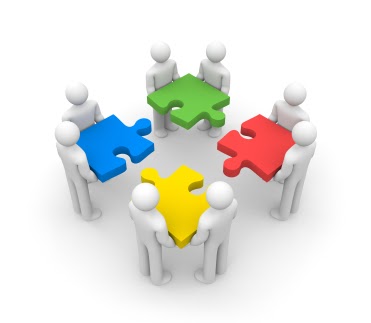 Invite only those who can contribute.  Then ensure that those people understand why they’re invited and how you’d like them to participate.
BONUS!  Fewer attendees = easier to schedule
[Speaker Notes: Invite as few people as possible – Decision-makers, those that can provide input, those that are assigned tasks – Also makes scheduling easier
Discuss Steve Jobs kicking people out of meetings if they didn’t have anything to contribute]
How to lead an effective meeting
Keep meetings as brief as possible
“The default length of a meeting or call… should be 20 minutes; anything longer should be an exception… Even if you’re just moving from 30-minute meetings to 20-minute meetings, you can fit in 4-6 more meetings, calls, or appointments in a day.” - Ryan Delk, Gumroad (an E-Commerce and digital distribution company)

TED Talks are limited to 18 minutes
No matter how famous, wealthy, or influential, no one is allowed to speak for more than 18 minutes on a TED stage.
Forces people to be disciplined in conveying their point
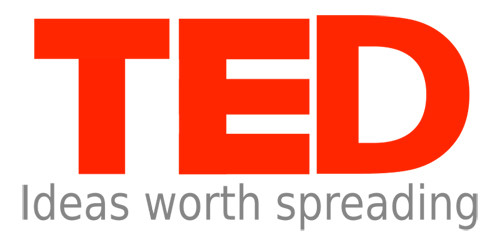 [Speaker Notes: Keep meetings as brief as possible – Schedule 45 or 50 minutes (30 minutes if possible) 

Famous short talks:
John F. Kennedy inspired a nation to look to the stars in 15 minutes
Steve Jobs gave one of the most popular commencement addresses of our time at Stanford University, and he did it in 15 minutes
Dr. Martin Luther King shared his dream of racial equality in 17 minutes

Lead in to the ideal gas law, stating that a gas expands to fit the volume allotted]
Parkinson’s Law:

“Work expands so as to fill the time available for its completion…”
Cyril Northcote Parkinson – 
Parkinson's Law: The Pursuit of Progress (London, John Murray, 1958)
[Speaker Notes: Likely a reference to the ideal gas law, stating that a gas expands to fit the volume allotted

So to help you save just a little bit of time…]
PRO TIP: Google Calendar Event Settings – “Speedy Meetings”
How to lead an effective meeting
Start on-time
Be familiar with any technology you will be using (projector, web/video conferencing app, podium, etc.)
Open the conference bridge just before meeting start
Begin discussion promptly at meeting start time
End on-time (or sooner)
Wrap up and leave the meeting space promptly, allowing the next meeting leader time to set-up and prepare
[Speaker Notes: Start and end on-time – RESPECT others’ time.  Allows time for transitions and set-up.]
How to lead an effective meetingKeep Meeting Participants Engaged
Bring snacks! (optional, but pretty-much guaranteed to engage people)
Make frequent eye contact
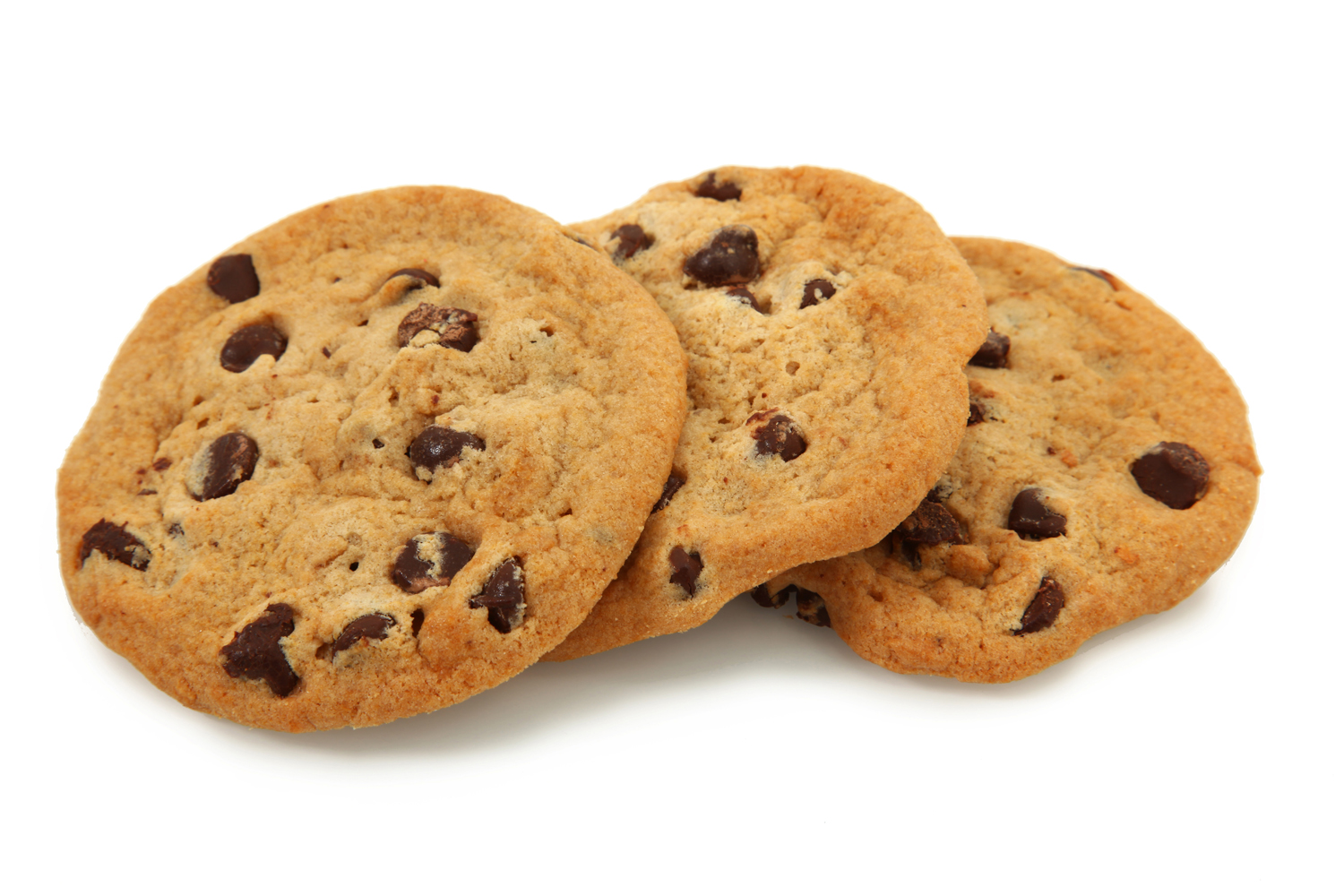 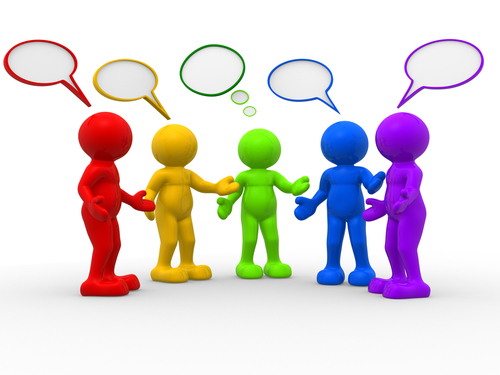 Ask for feedback or experiences
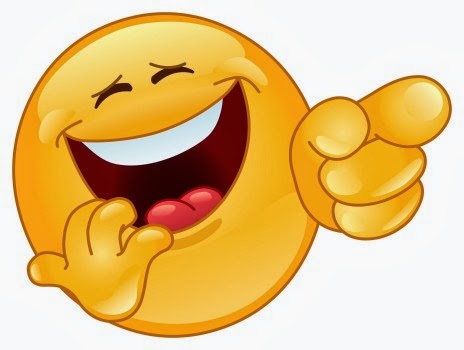 Incorporate some [appropriate] humor
[Speaker Notes: Also – move around the room
Briefly discuss “stand-up” meetings
Bonus – On a pretty day, if possible, have an outdoor meeting or a “walking meeting”]
How to lead an effective meeting
Enable leadership of team-members (literally – ask them to prepare and lead meetings!)

Don’t lecture!

Encourage participants to ask questions and share information
[Speaker Notes: Enable leadership of team-members (from Taligens) – Don’t dominate.  Encourage conversation.]
How to lead an effective meeting
Allow some “open discussion” time
After completing the agenda items, always ask if there are other items that need to be discussed.  Are there any questions or concerns about what we discussed?
"Address and resolve disagreements or tensions openly" (from Taligens)
[Speaker Notes: Allow some “open discussion” time at the end]
How to lead an effective meeting
Spend the last few minutes doing a recap:
Confirm decisions, next steps and action items (with specific owners, and promise dates)
Everyone knows what is expected next!
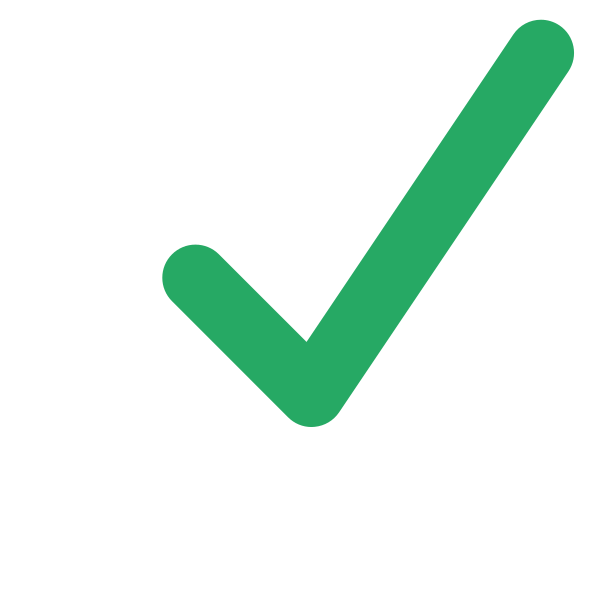 [Speaker Notes: Confirm action items, specific owners, and promise dates]
How to lead an effective meeting
Follow-up with electronic copy of meeting notes and/or action items

Documenting and sharing helps with communication and accountability
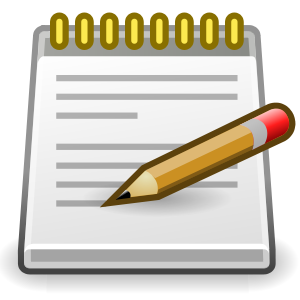 [Speaker Notes: Follow-up with electronic copy of meeting notes and/or action items
Information becomes part of the project’s historical record
Share cautionary note about capturing too much verbatim conversation]
How to lead an effective meeting: Summary
Prepare a thoughtful agenda and share it ahead of time
Invite only those who can contribute
Keep meetings as brief as possible
Start on-time, end on-time (or earlier)
Keep participants engaged
Allow time for open discussion
Document minutes and/or action items and share
[Speaker Notes: Follow-up with electronic copy of meeting notes and/or action items
Information becomes part of the project’s historical record
Share cautionary note about capturing too much verbatim conversation]
How to participate effectively in meetings
Eliminate distractions




Be courteous – No sidebar conversations
Stay on-topic, follow the agenda
“Address and resolve disagreements or tensions openly” (from Taligens)
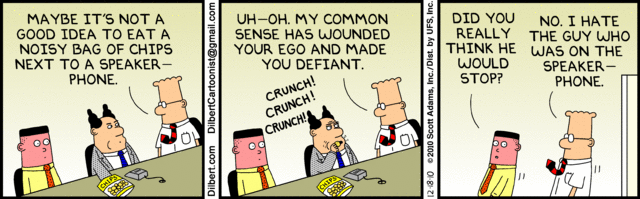 [Speaker Notes: You have less control, but…

Eliminate distractions: Silence cell phones before meetings, don’t look at them during meetings.  Same for laptops.  Close conference room door.  Lock up the dog.
Stay on-topic, follow the agenda – Don’t skip ahead (show-off!).  Hold concerns for the end of the meeting, if not addressed.
Address and resolve disagreements or tensions openly – Calmly, showing concern – Make sure you understand what is being asked of you, or raise concerns that may affect outcomes.

That’s all that I have to share with you on meetings, but I have a few “bonus” communication tips and tools!]
Additional Communication Tools and Ideas
Share weekly project status updates (email, project blog site, BaseCamp “discussion”)

Daily Scrum – 15’ Stand-Up Meeting to Discuss:
What we accomplished yesterday
What we are working on today
Any roadblocks

To engage larger audiences or to provide an anonymous channel for instant feedback, use Poll Everywhere (also see Rice KB article 84918)
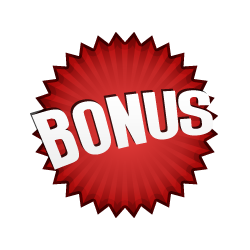 Additional Communication Tools and Ideas
Create a project org chart

Create a project charter – Include project-specific definitions to ensure common understanding

Create and share a Google Calendar for your project, include milestone dates (keep it updated!)
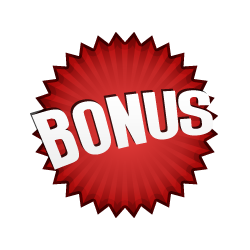 [Speaker Notes: Create a project org chart to recognize team members, clarify roles

Create a project charter – Include project specific definitions to ensure common understanding across teams (e.g. define “system” or “wireless”)

THAT’S ALL, FOLKS!!!]
Questions?Feedback?
Presented by Sheila Luttrell, 
as part of the OIT PMO 
“Community of Practice” 
brown-bag lunch series
Thank you!
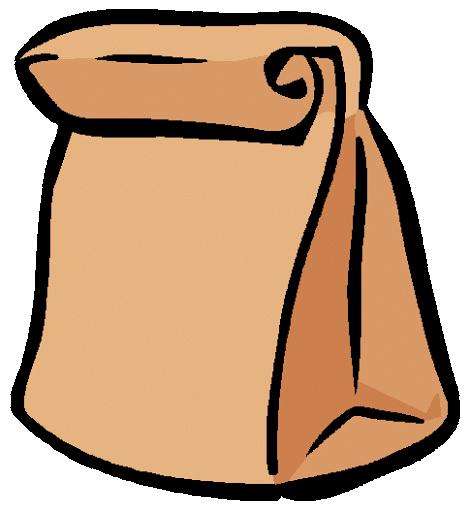 Presented by Sheila Luttrell, 
as part of the OIT PMO 
“Community of Practice” 
brown-bag lunch series
Sources and Reference Links
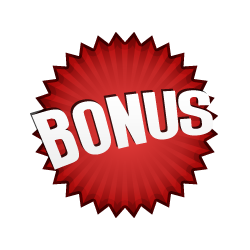 “The Expert”